Тема 3.7 Многоцелевые станки
Станки для обработки корпусных деталей
Горизонтальный многоцелевой станок
 с четырьмя управляемыми осями координат
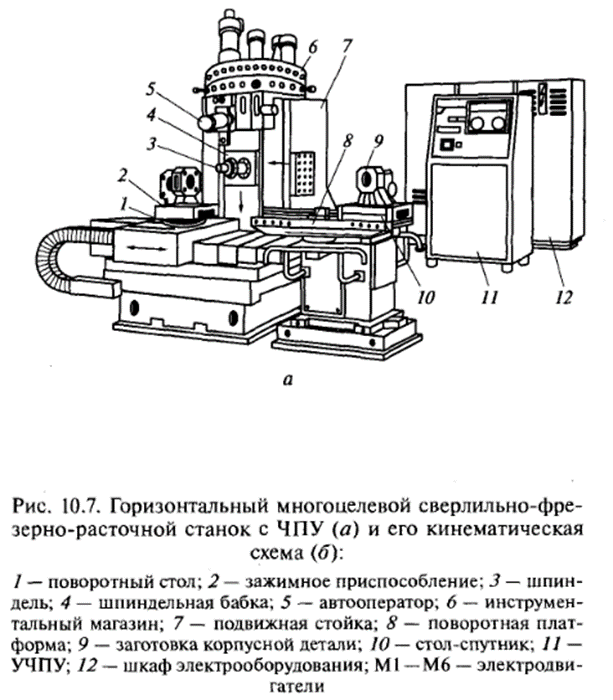 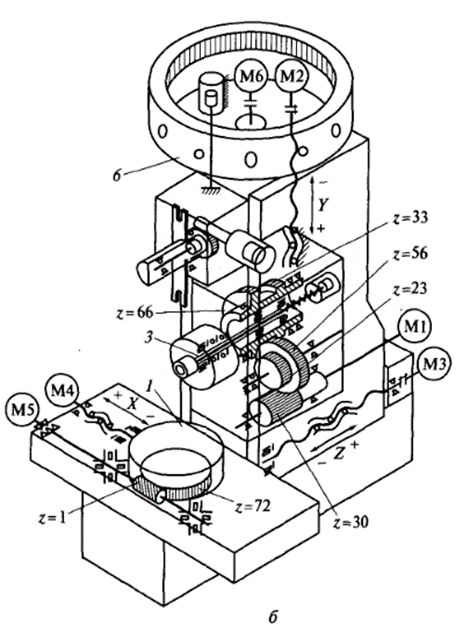 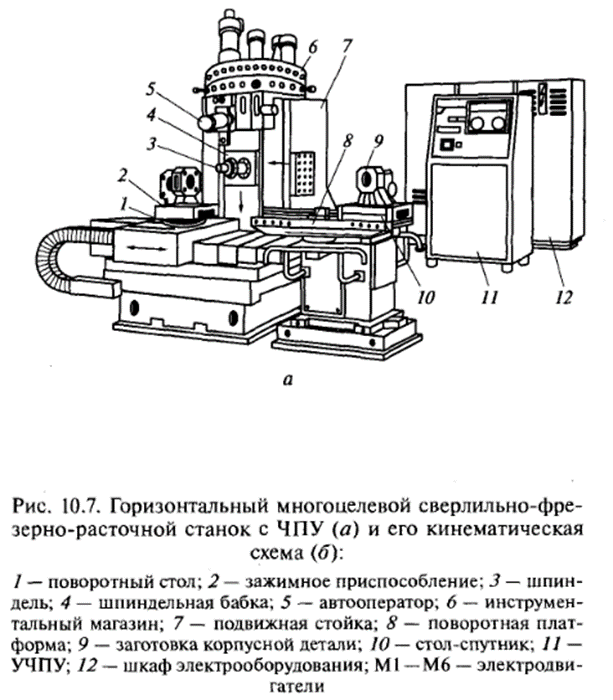 Классификация вспомогательного инструмента для многоцелевых станков
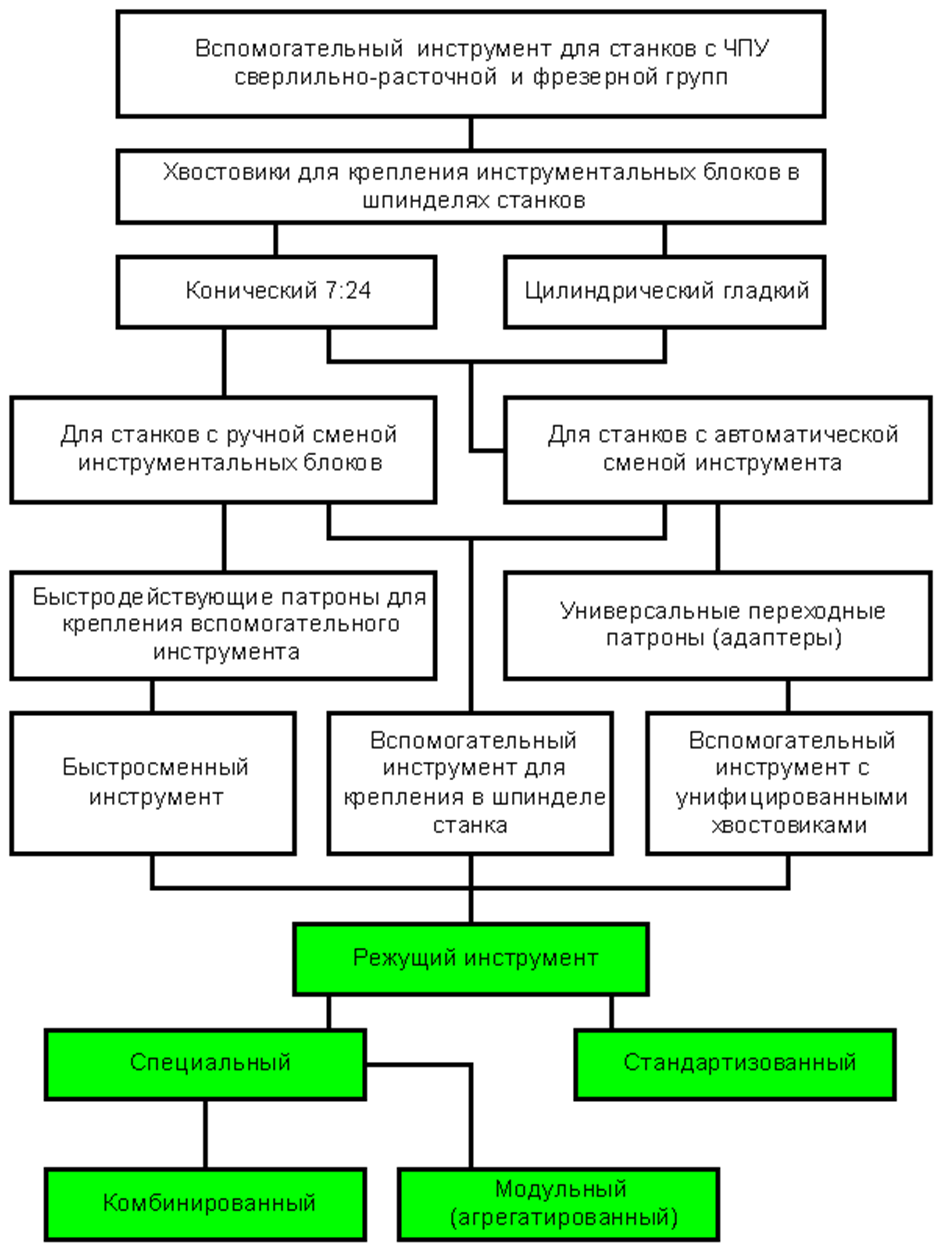 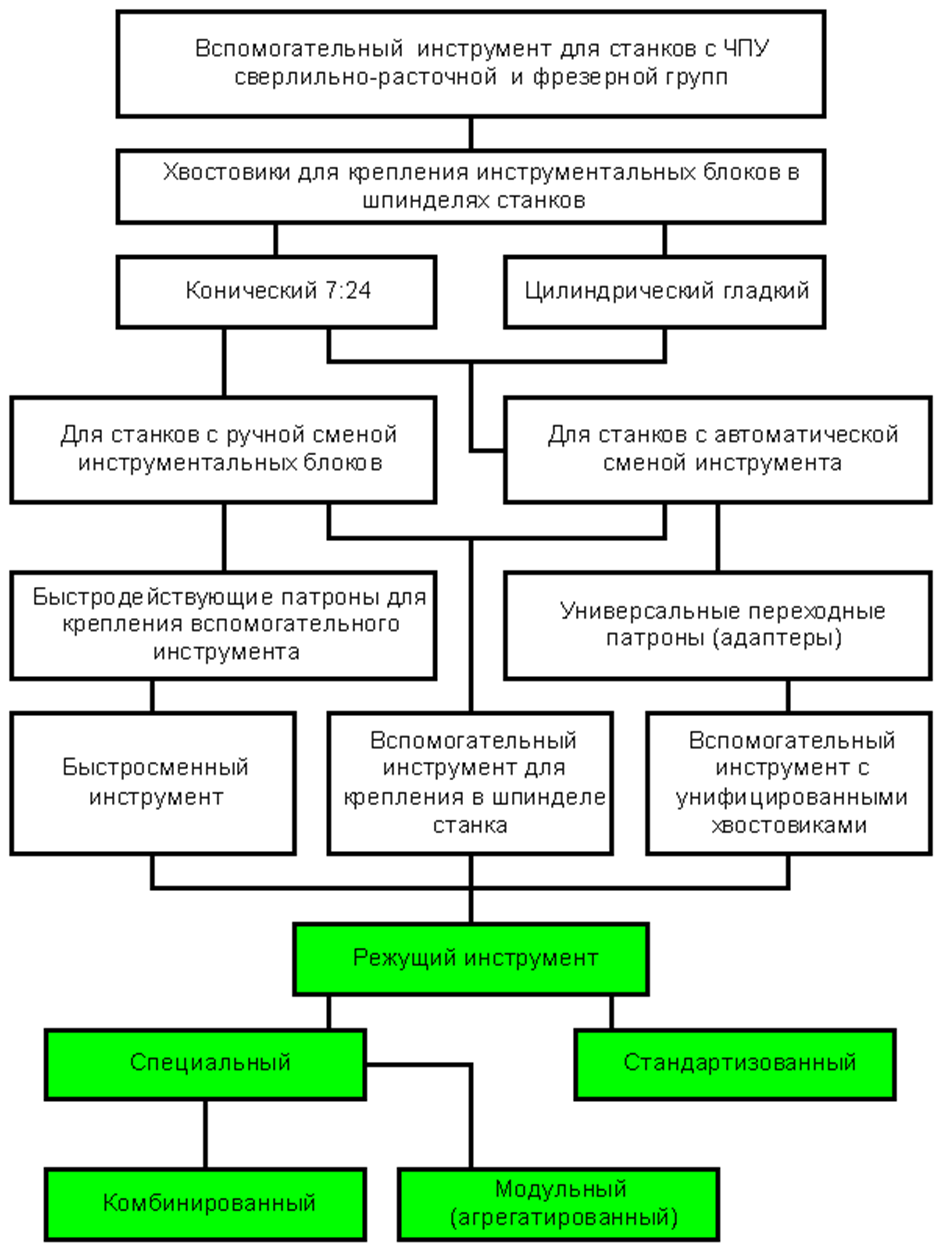 МАНИПУЛЯТОРЫ
• конструкция манипулятора должна быть такой, чтобы точность позиционирования плазматрона была высокой, было удобным обслуживание манипулятора при переустановке плазматрона и были малыми затраты времени на переустановку;
• закрепление плазматрона в заданной позиции должно быть жестким;
• должна быть низкая чувствительность к вибрациям, возникающим в процессе обработки.
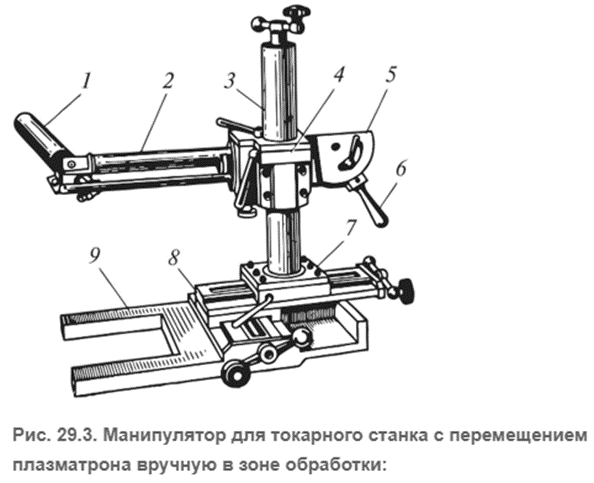 1 — плазматрон; 
2 — пантограф; 
3 — направляющая; 
4,7,8 — каретки; 
5 — лимб;
6 — рукоятка; 
9 — основание
1 — держатель; 
2, 8 — зубчатые колеса; 
3, 5 — лимбы; 
4, 10 — рукоятки; 
6,7 — маховики; 
9 — гайка
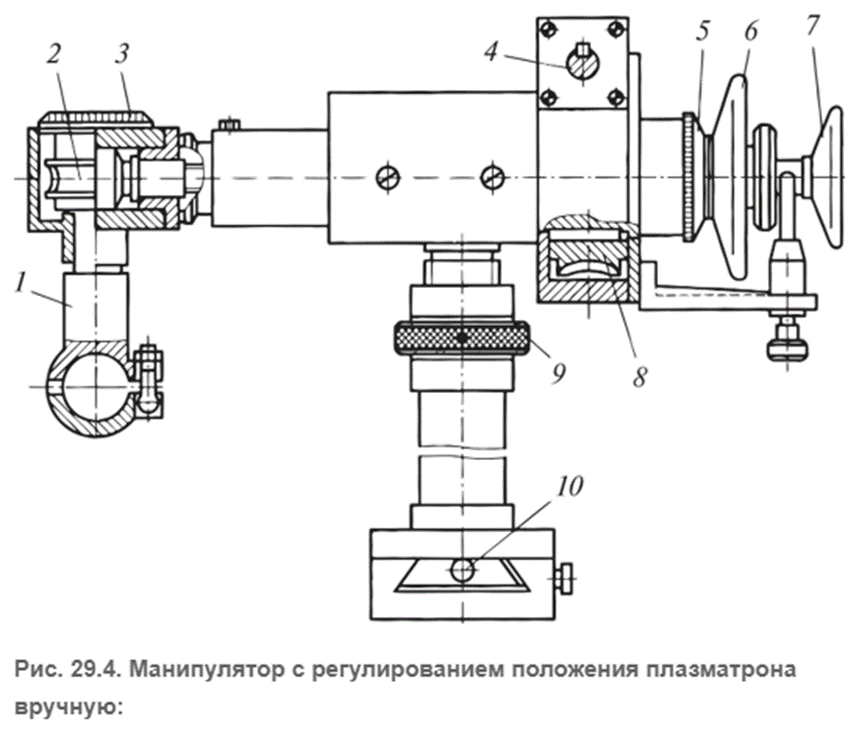 1, 12, 25 — кронштейны; 
2, 8, 26, 28,31 — червячные колеса; 
3 — винт; 
4, 9, 27, 30 — шаговые двигатели; 
5, 7, 10,21,29 — червяки; б — шток; 
11,20 — валы; 
13 — корпус;
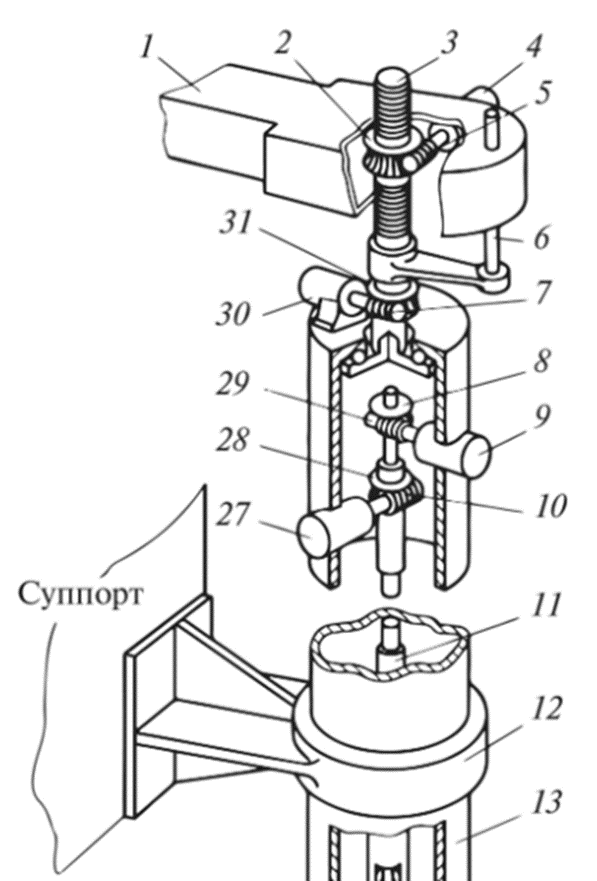 14-17 — конические колеса; 
18 — ходовой винт; 
19 — гайка; 
22 — стрела; 
23 — хомут; 
24 — гайка; 
32 — плазматрон
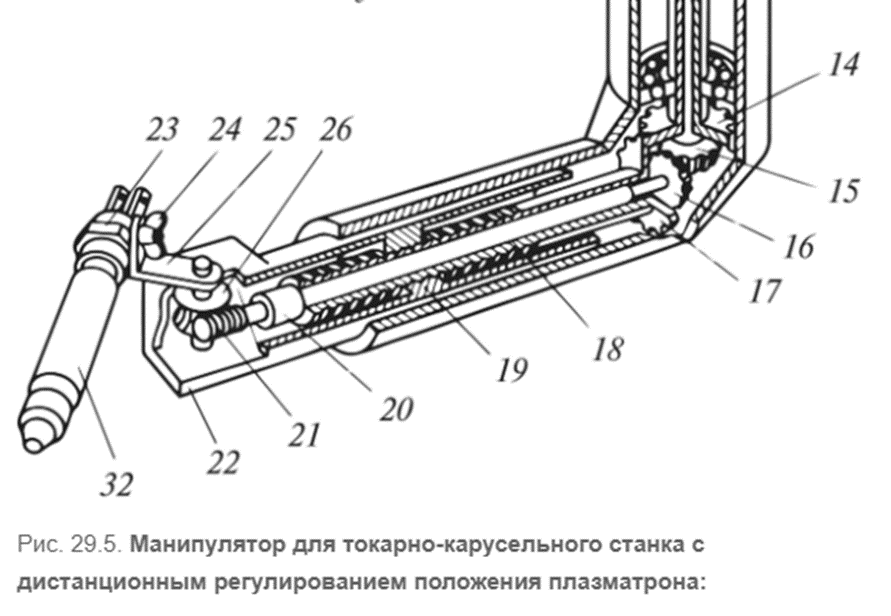 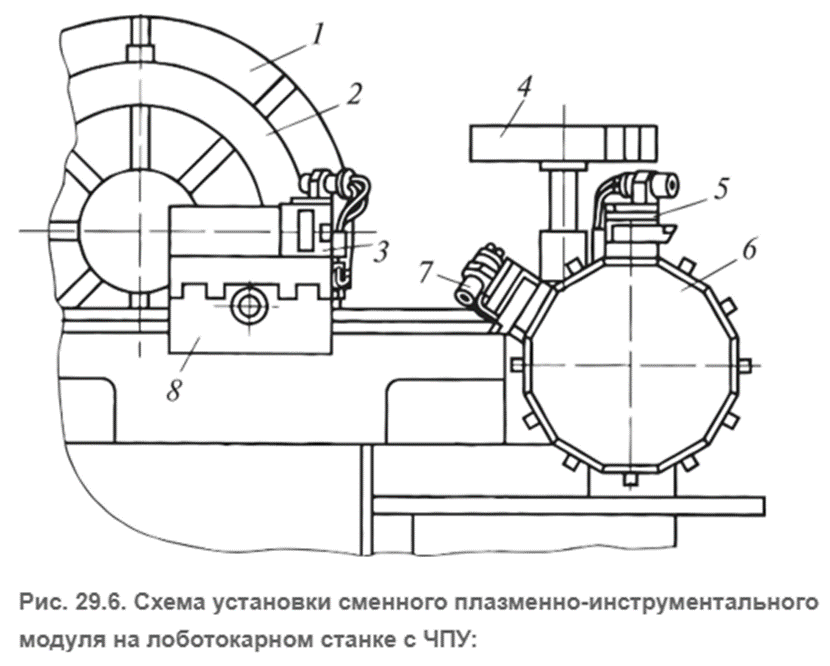 ИНСТРУМЕНТАЛЬНЫЙ МАГАЗИН СТАНКА
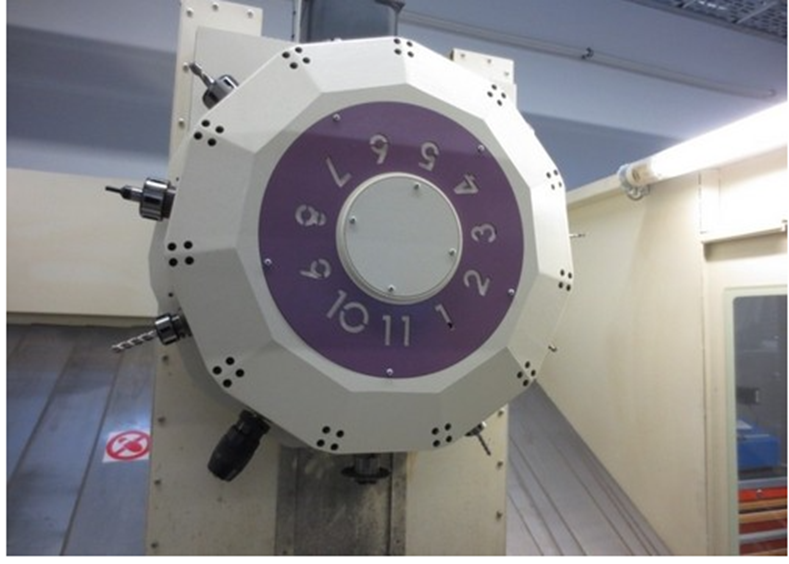 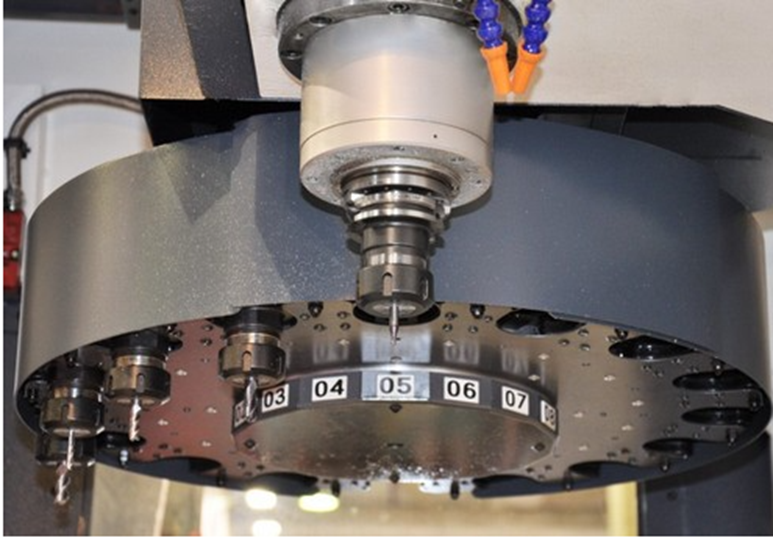 Рис. 2. Механизм смены инструментов типа «Зонтик» у вертикальных станков
Рис. 1. Магазин револьверного типа у обрабатывающего центра
Смена инструмента производится простым поворотом револьверной головки и может осуществляться в любой точке на линии движения шпинделя.
Передача инструментов между магазином и шпинделем осуществляется в процессе взаимных перемещений шпинделя /и барабана.
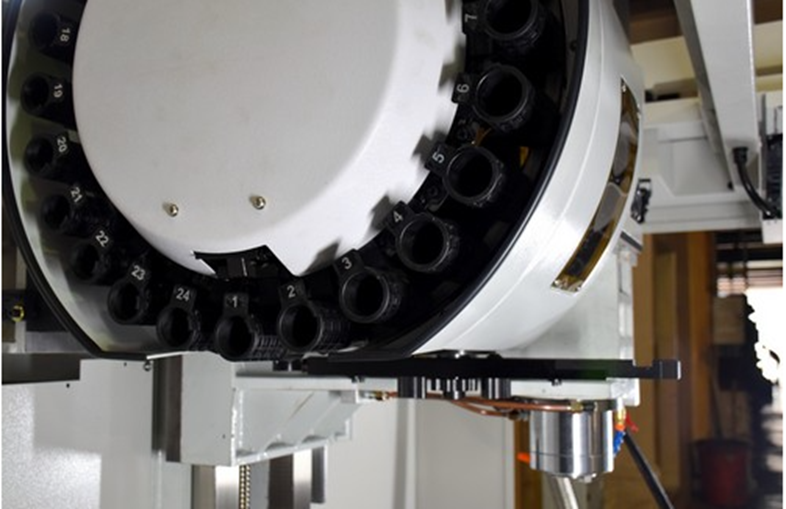 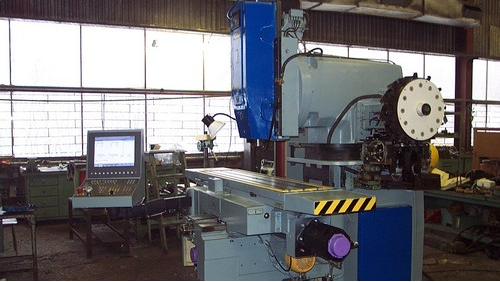 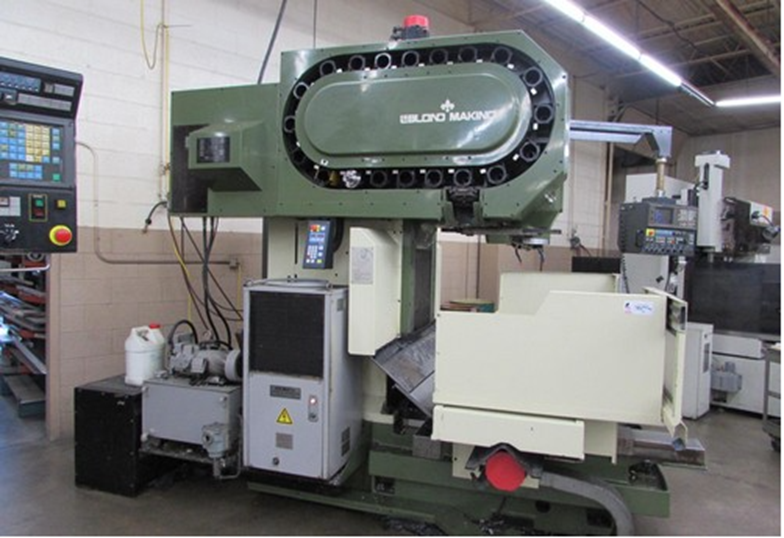 Рис.3. Механизмы смены инструментов вертикальных станков типа «РУКА» с инструментальным магазином барабанного типа
Рис. 4. Вертикальный станок с магазином типа «РУКА» и диском с инструментами
Рис. 5. Инструментальный магазин типа цепной конвейер
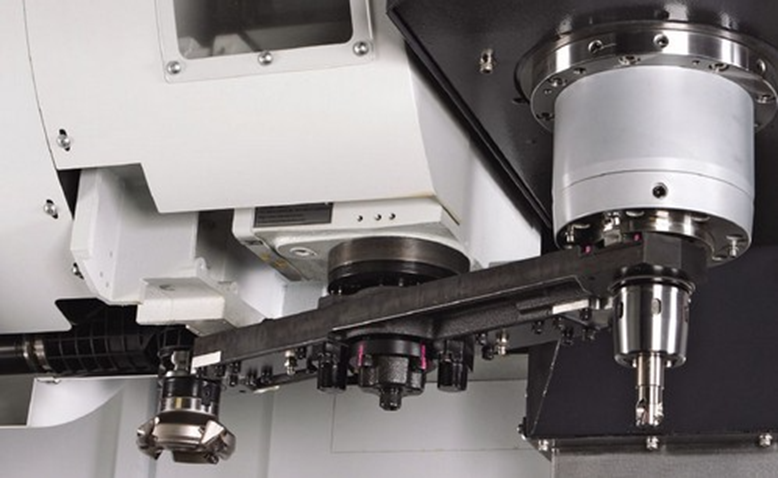 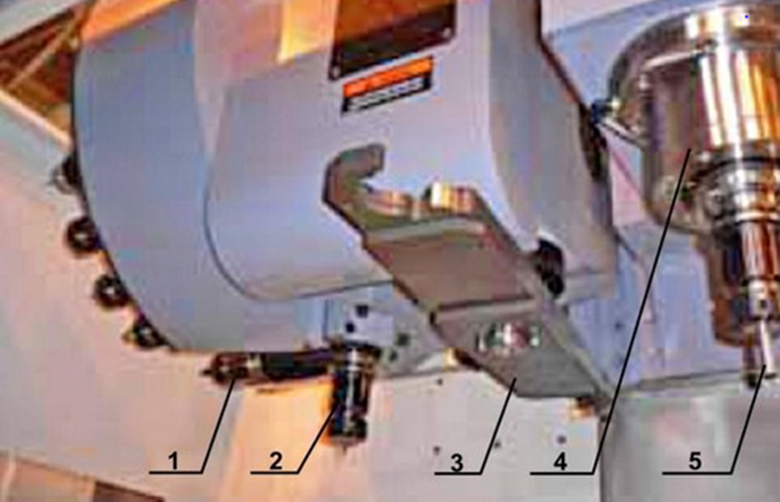 Рис. 6. Инструментальный магазин типа «РУКА»
Рис. 7. Процесс смены инструмента: 1 – инструмент в магазине в штатном положении; 2 – инструмент на подготовительной позиции; 3 – манипулятор в штатном положении; 4 – шпиндель; 5 – инструмент в шпинделе
В горизонтальных ОЦ применяются исключительно механизмы смены инструментов типа «Рука».
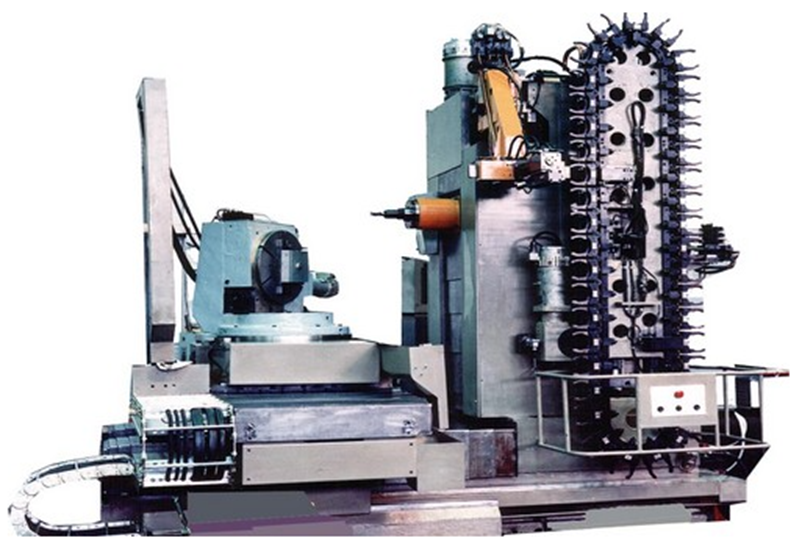 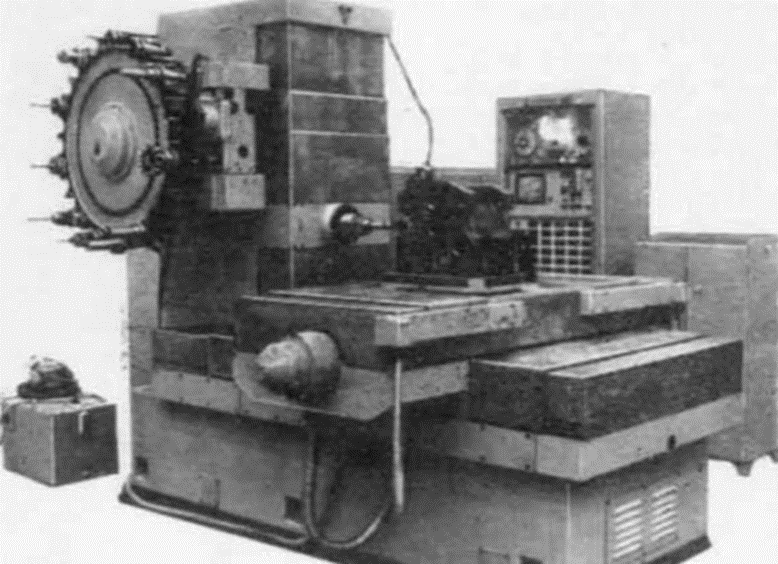 Рис. 9. Горизонтальный обрабатывающий центр с цепным конвейером
Рис. 8. Горизонтальный обрабатывающий центр с барабаном
Накопители заготовок
Функциями автоматического загрузочного устройства являются:
накопление штучных заготовок, 
ориентация заготовок относительно осей координат станка, 
транспортирование заготовок в рабочую зону, 
подача заготовок в зажимное приспособление 
удаление из зажимного приспособления обработанных деталей.
Основные группы накопителей заготовок: 
магазины, 
транспортеры- накопители 
бункера.
Транспортеры- накопители подразделены на две группы: 
транспортеры- накопители с индивидуальными ориентирующими устройствами для каждой заготовки циклического действия 
транспортеры – накопители непрерывного действия.
Различные магазины подразделены на две группы: 
шахтные и лотковые.
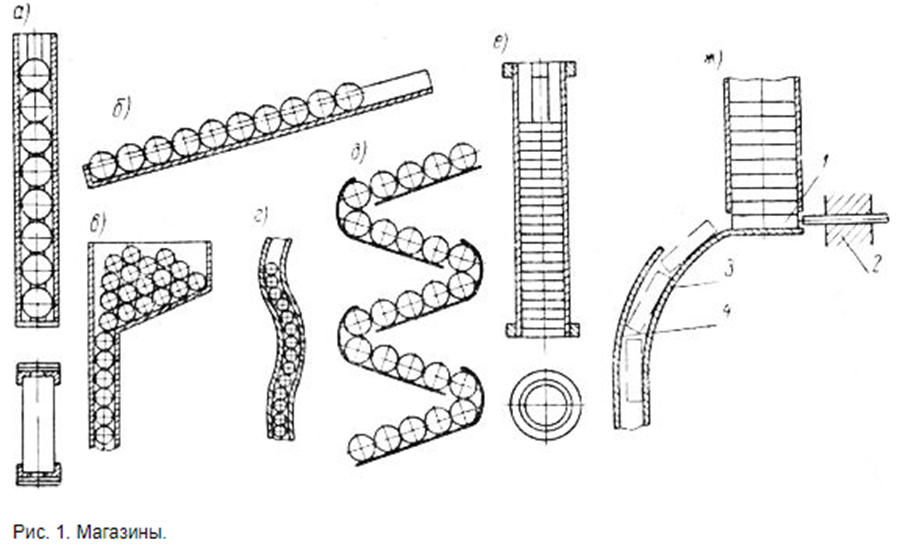 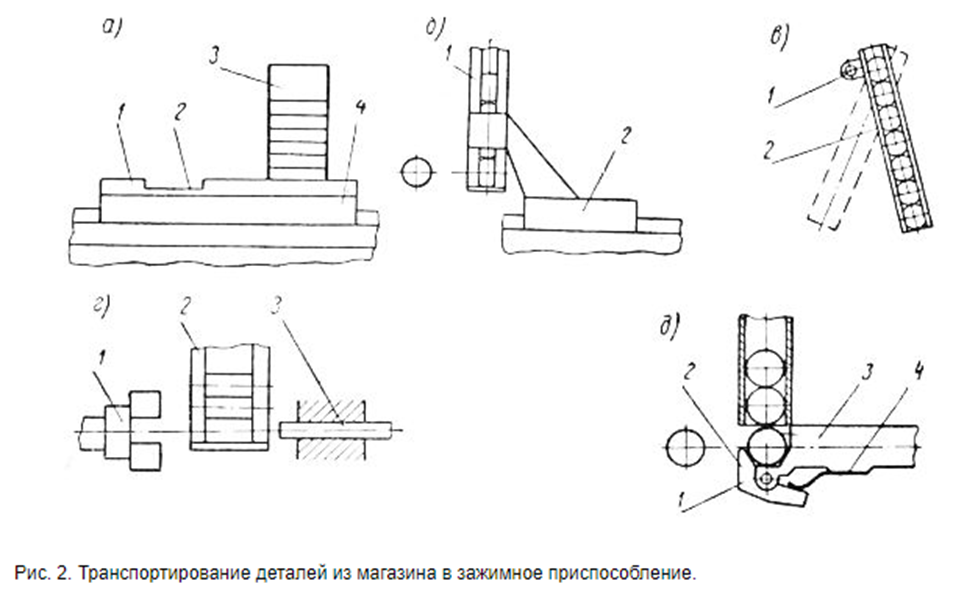 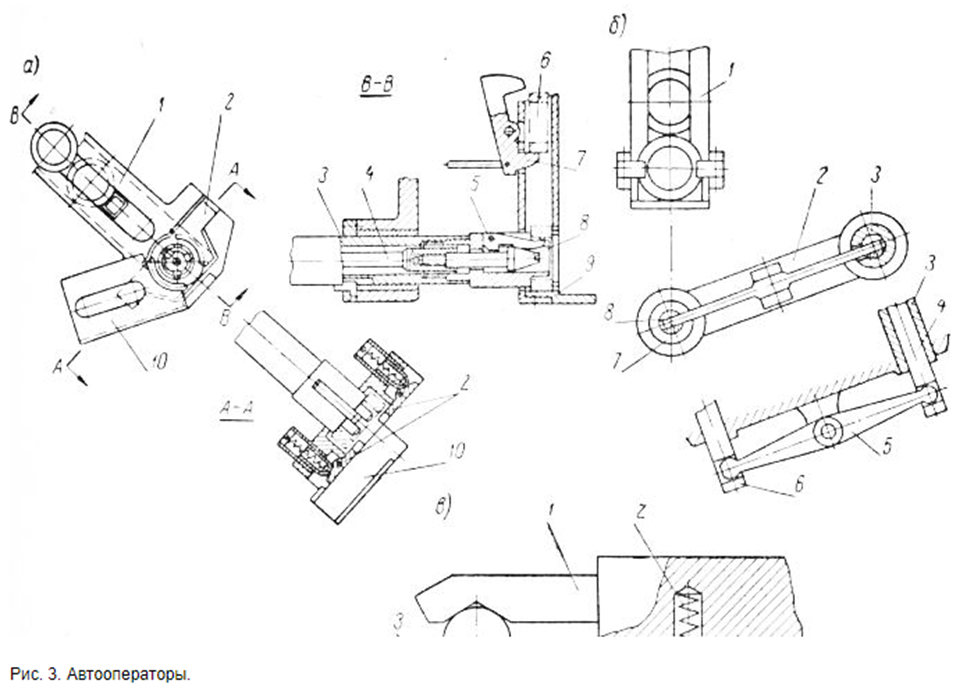 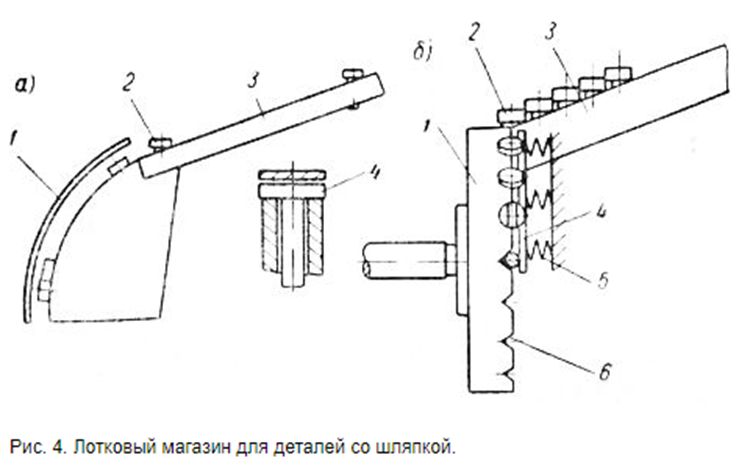 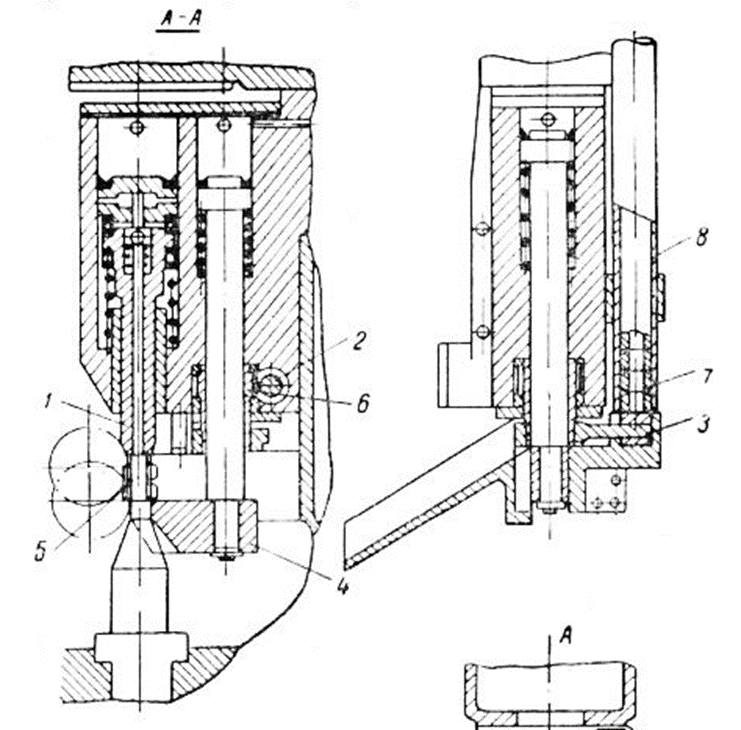 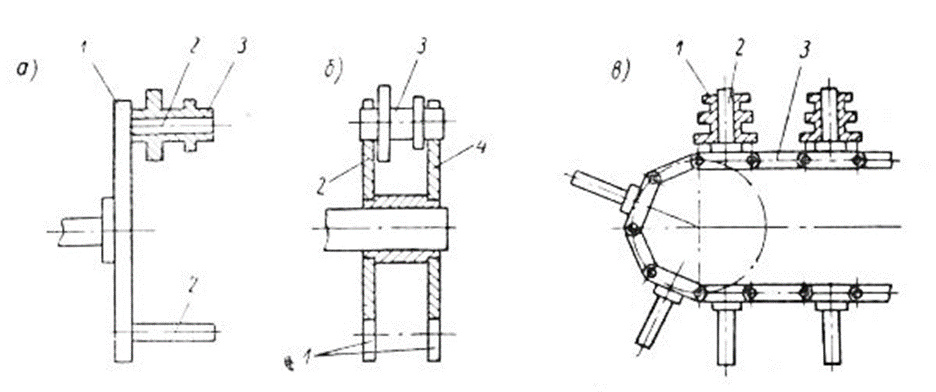 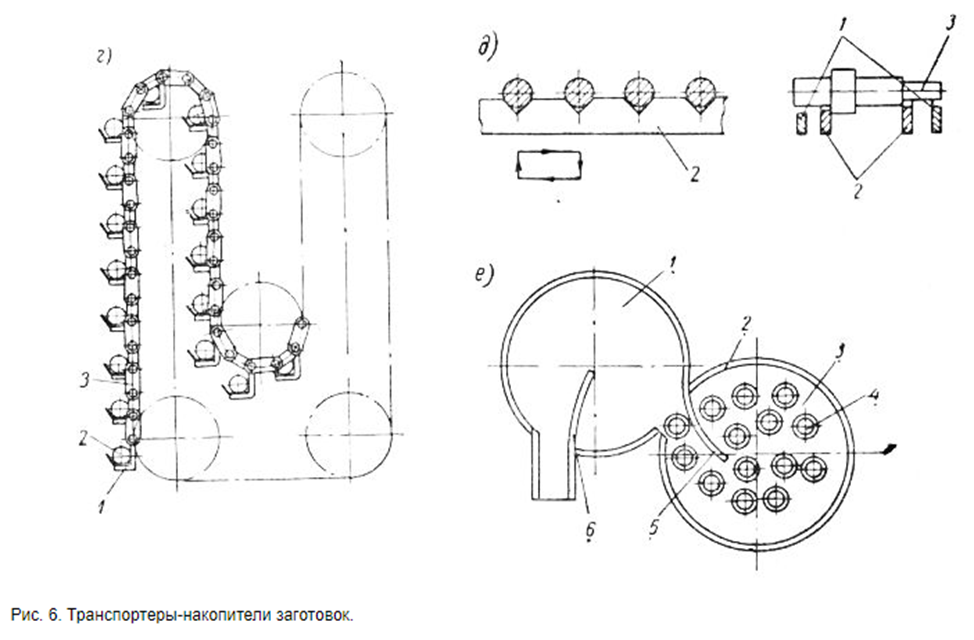 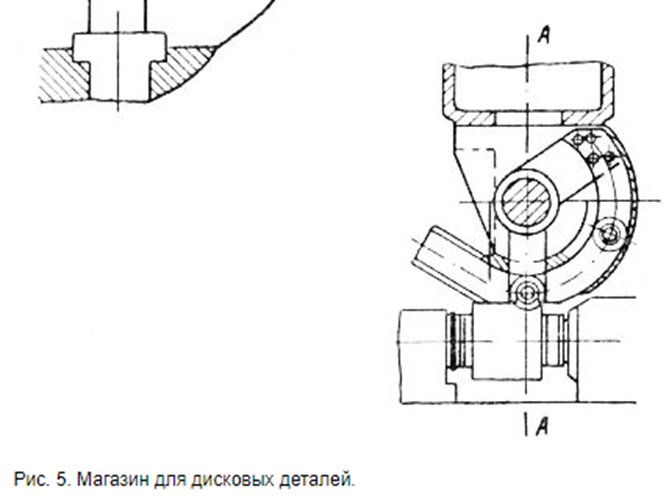 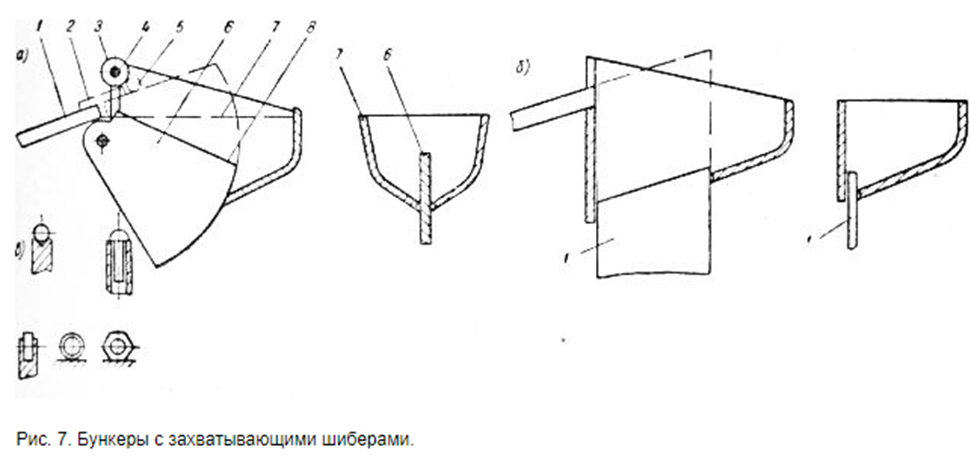 Группы конструкций бункеров:1) бункеры с подвижными захватывающими и ориентирующими шиберами и лотками;2) бункеры с вращающимися захватывающими и ориентирующими устройствами;
3)бункеры с заталкивающими устройствами;
4) гравитационные бункеры;
5) вибрационные бункеры.
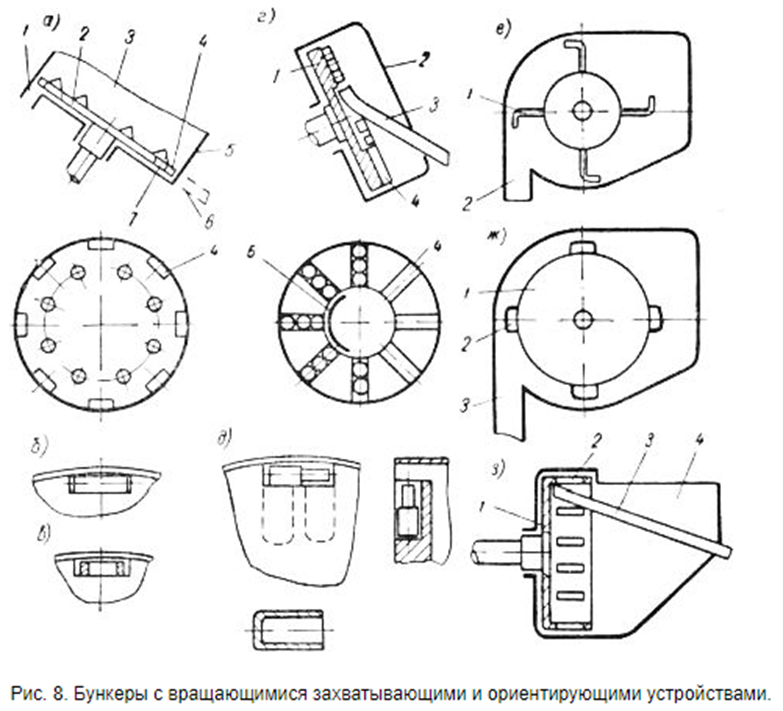 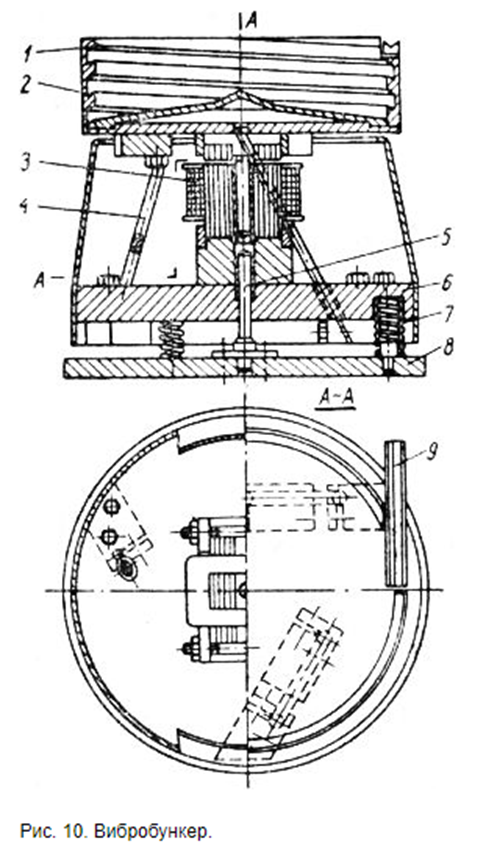 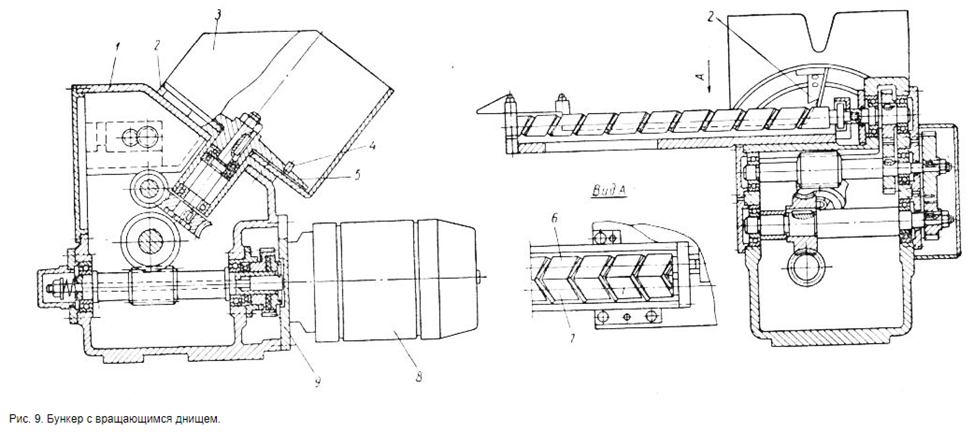 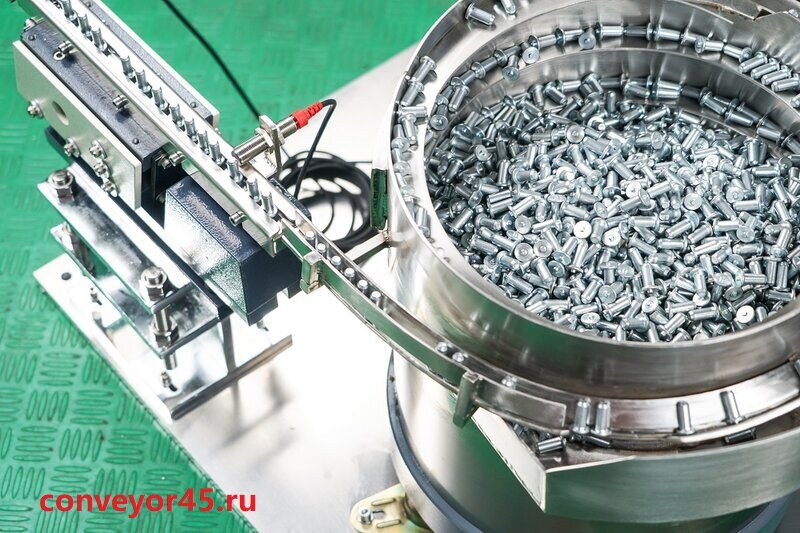 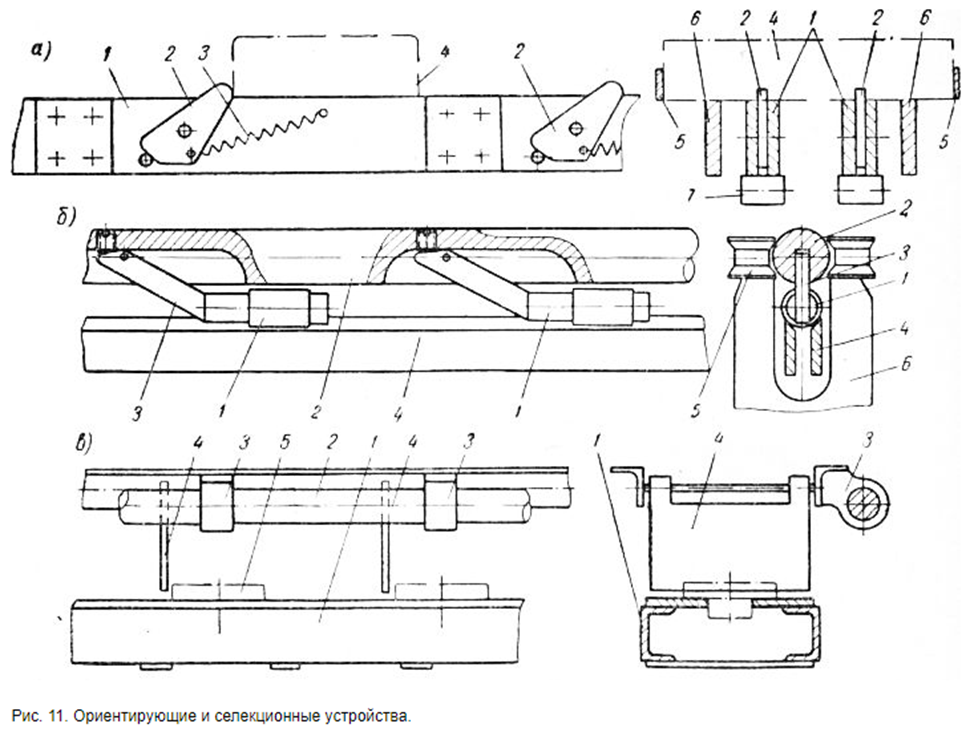